Интересные факты в сфере информационных технологий
ПодготовилиМирошниченко Нонна 
Тимофеева Карина
Ученицы 9б класса
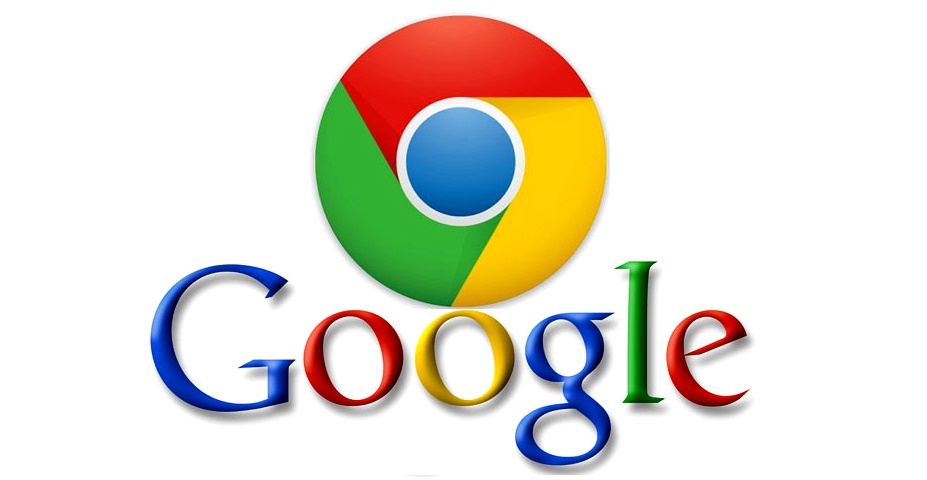 Поисковая система Google была названа в честь числа Гугол (googol). Это слово обозначает число состоящее из единицы и ста нулей.
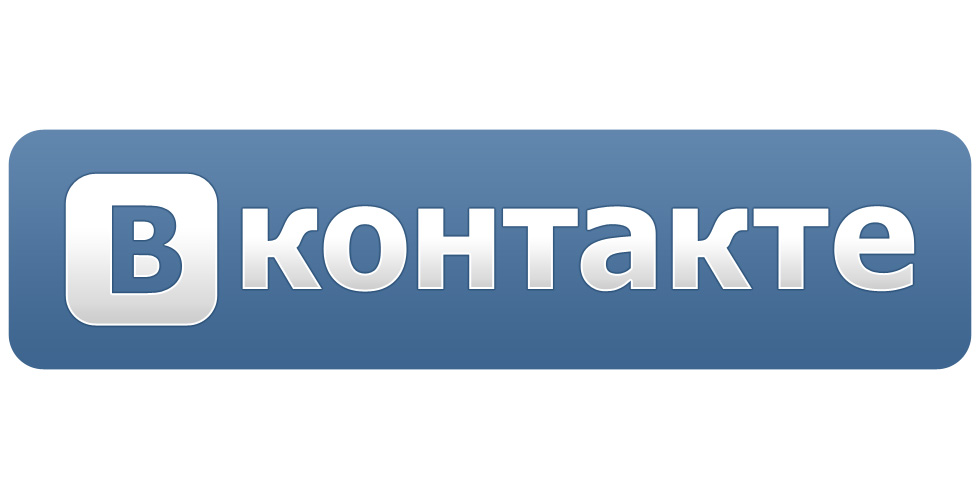 В Америке «Вконтакте» — это пиратский сайт.
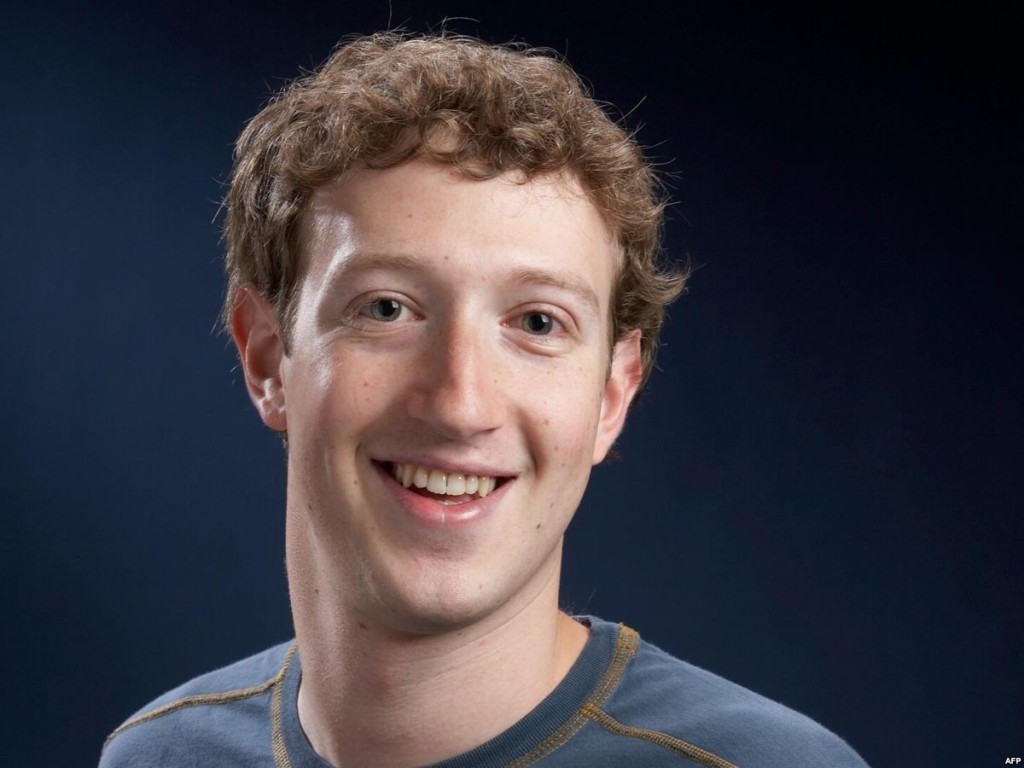 Марк Цукерберг — дальтоник и плохо различает оттенки красного и зеленого цветов, зато он прекрасно воспринимает все оттенки синего цвета. Это одна из причин, почему дизайн сайта Facrbook выполнен в синей гамме.
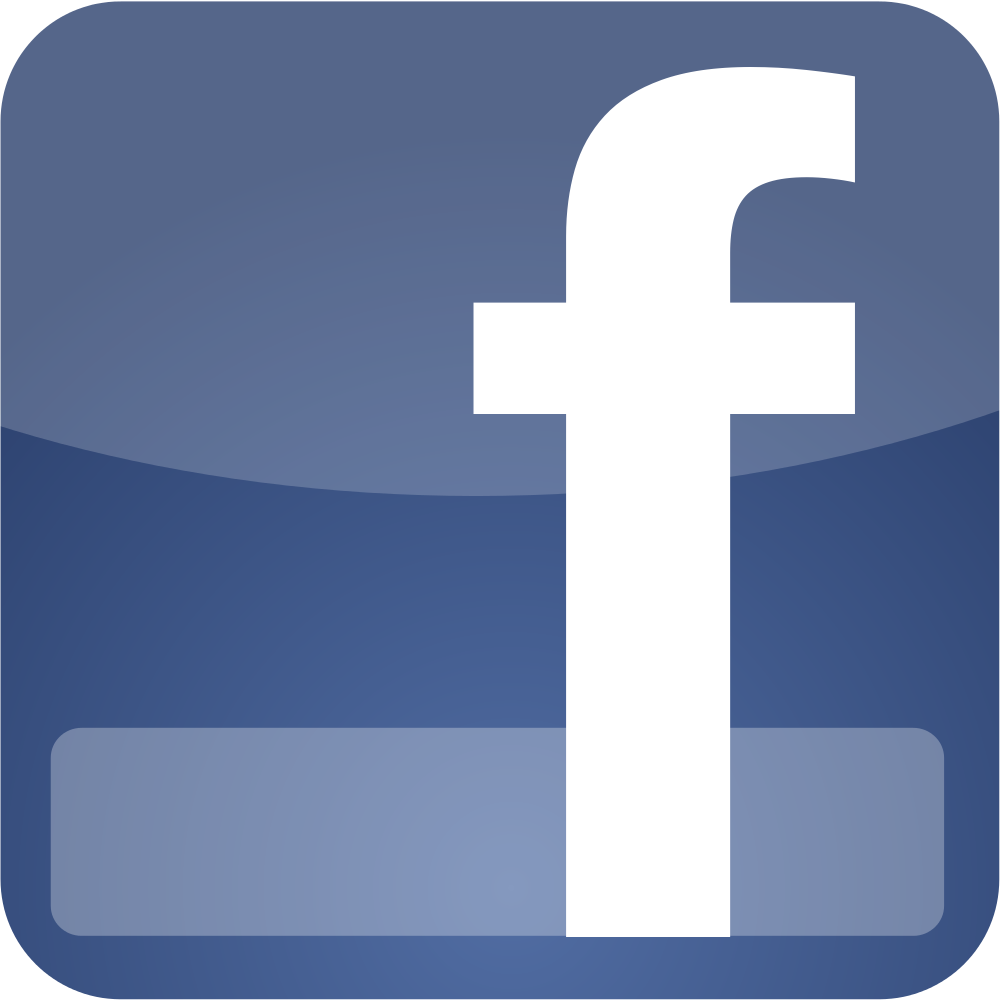 Имя птички из Твиттера — Larry Bird. И это мальчик.
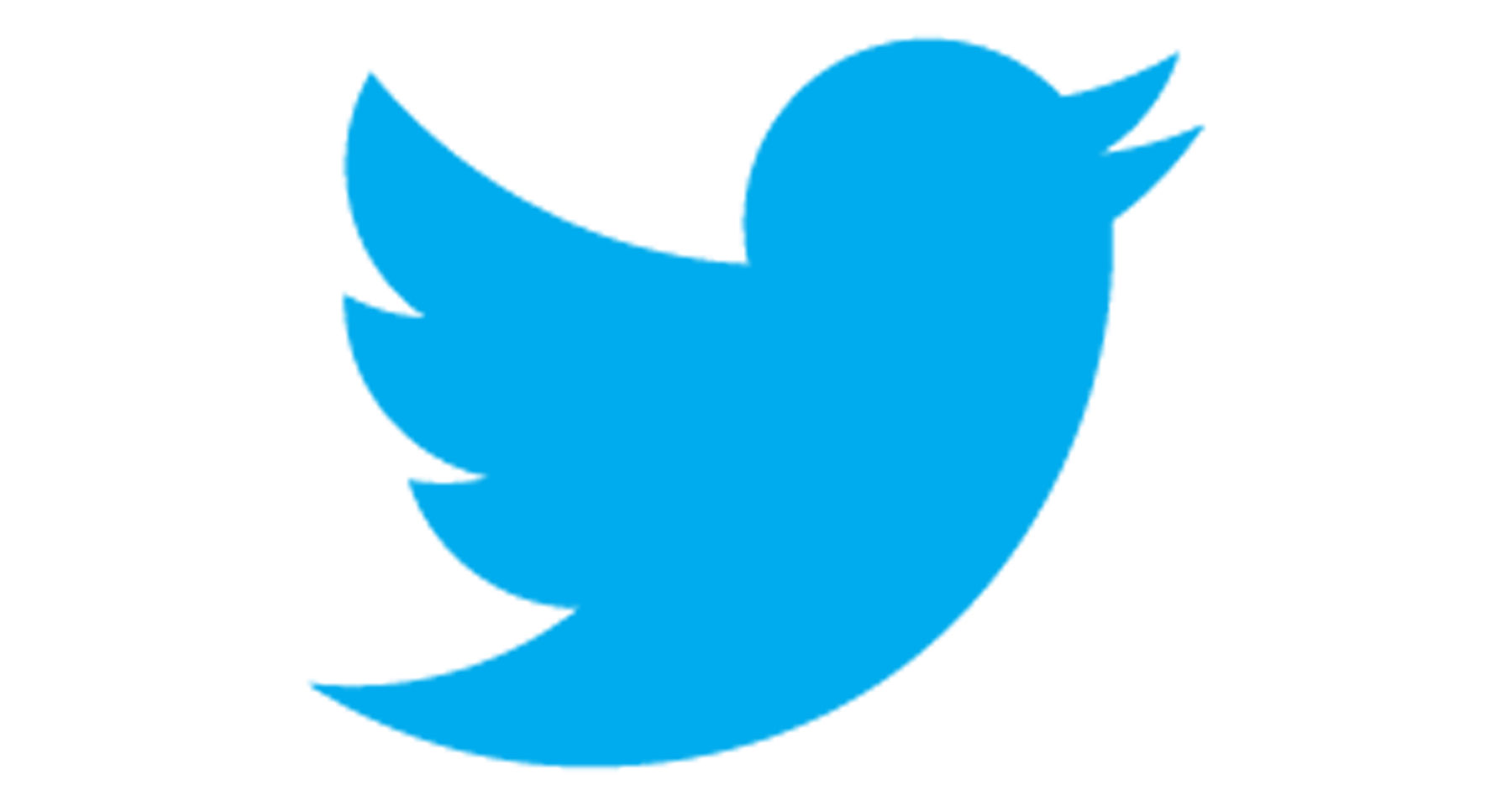 Самый распространенный пароль в мире — 123456
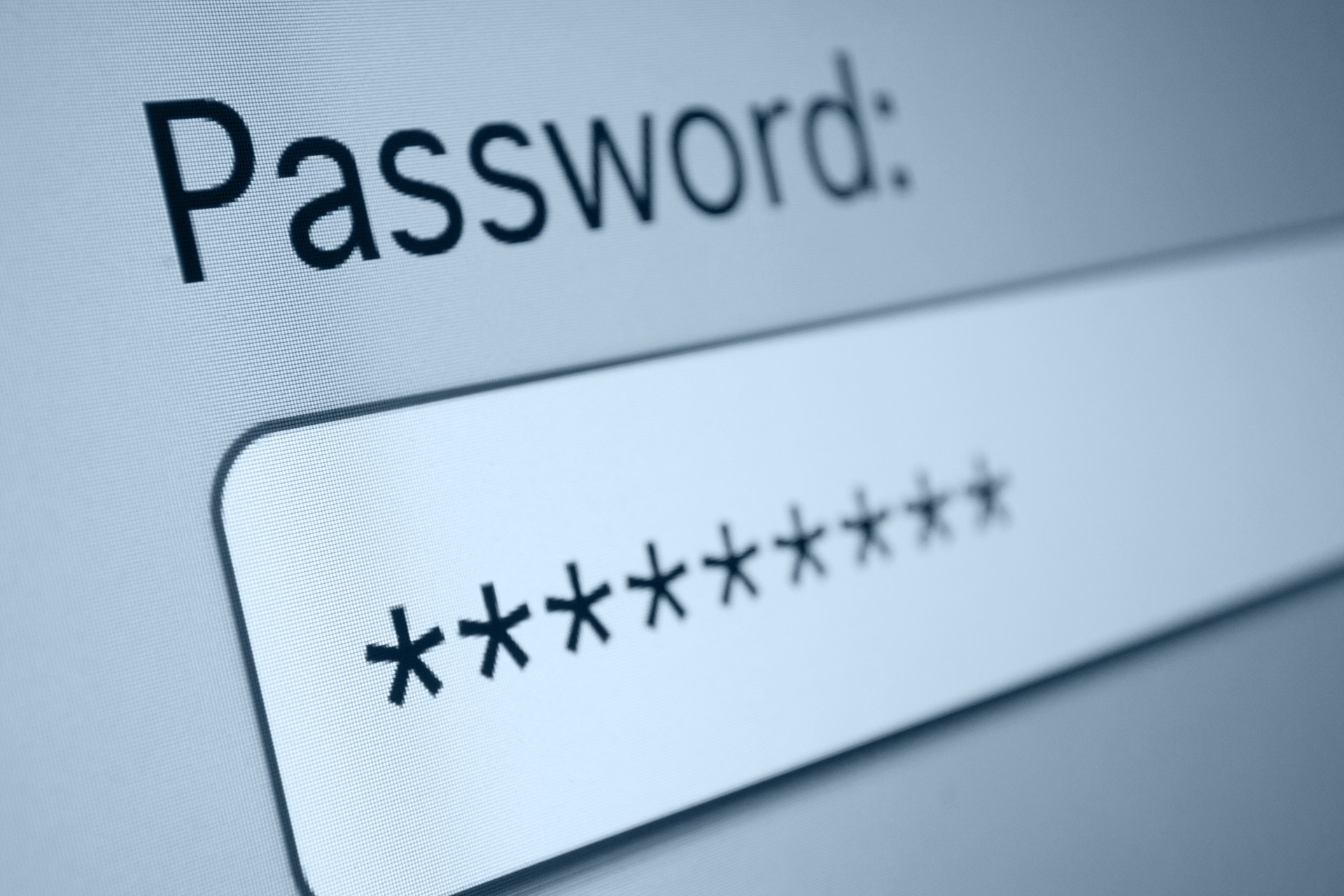 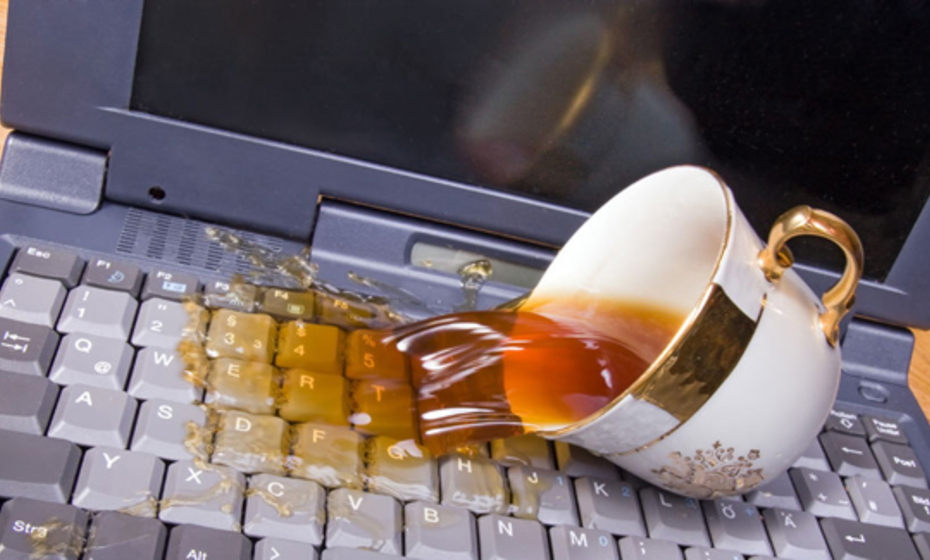 Самая популярная причина поломки ноутбуков — попадание жидкости в клавиатуру.
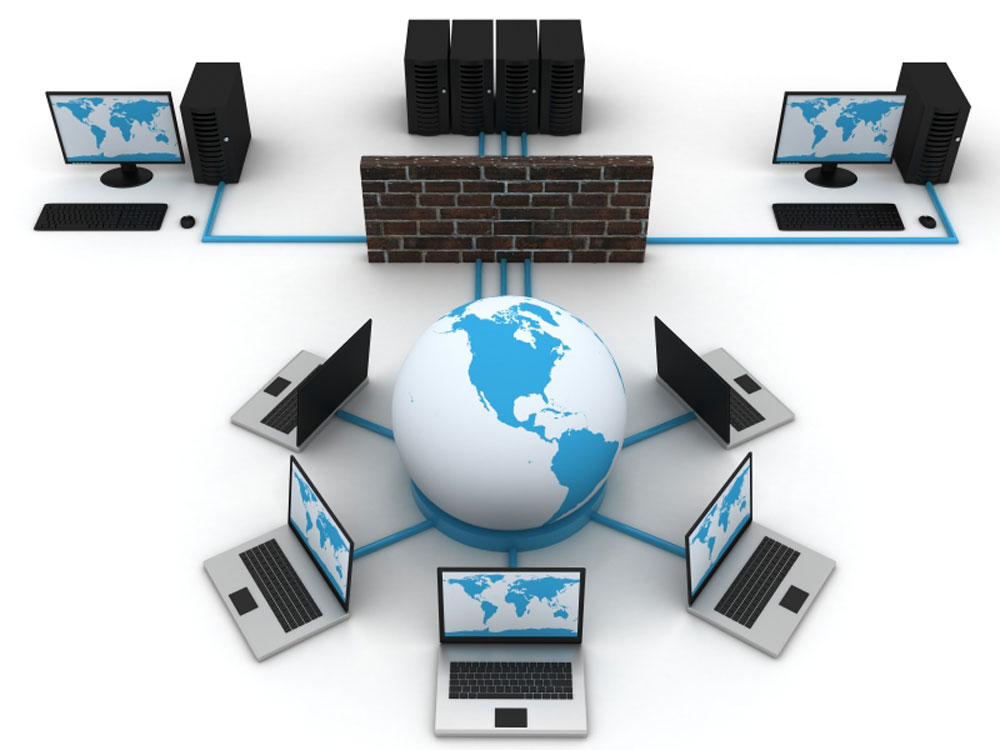 Первая компьютерная сеть в России появилась в Новосибирске в 1990 году.
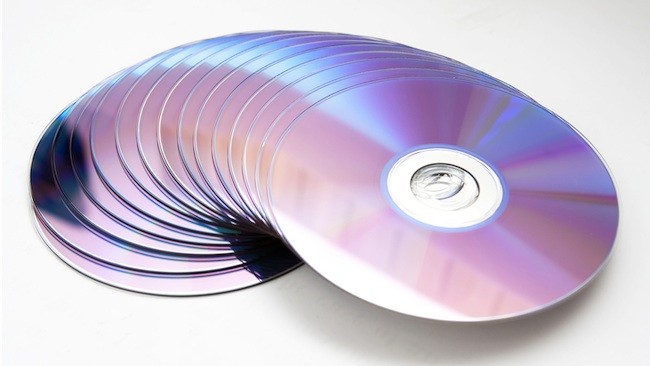 Когда был изобретен первый CD, разработчики решили, что он должен быть такого объема, чтобы вмещать в себя Девятую симфонию Бетховена, которая составляет 72 минуты.
В данный момент самое длинное в мире доменное имя состоит из 63 символов и выглядит так: www.thelongestdomainnameintheworldandthensomeandth ensomemoreandmore.com. Авторы этого имени пытались зарегистрировать себя в книге рекордов Гиннеса, но получили отказ, из за того что: "Для регистрации домена не нужно прилагать больших усилий". Самое длинное доменное имя из цифр принадлежит японскому сайту, посвященному числу Pi: 3.141592653589793238462643383279502884197169399375 105820974944592.jp
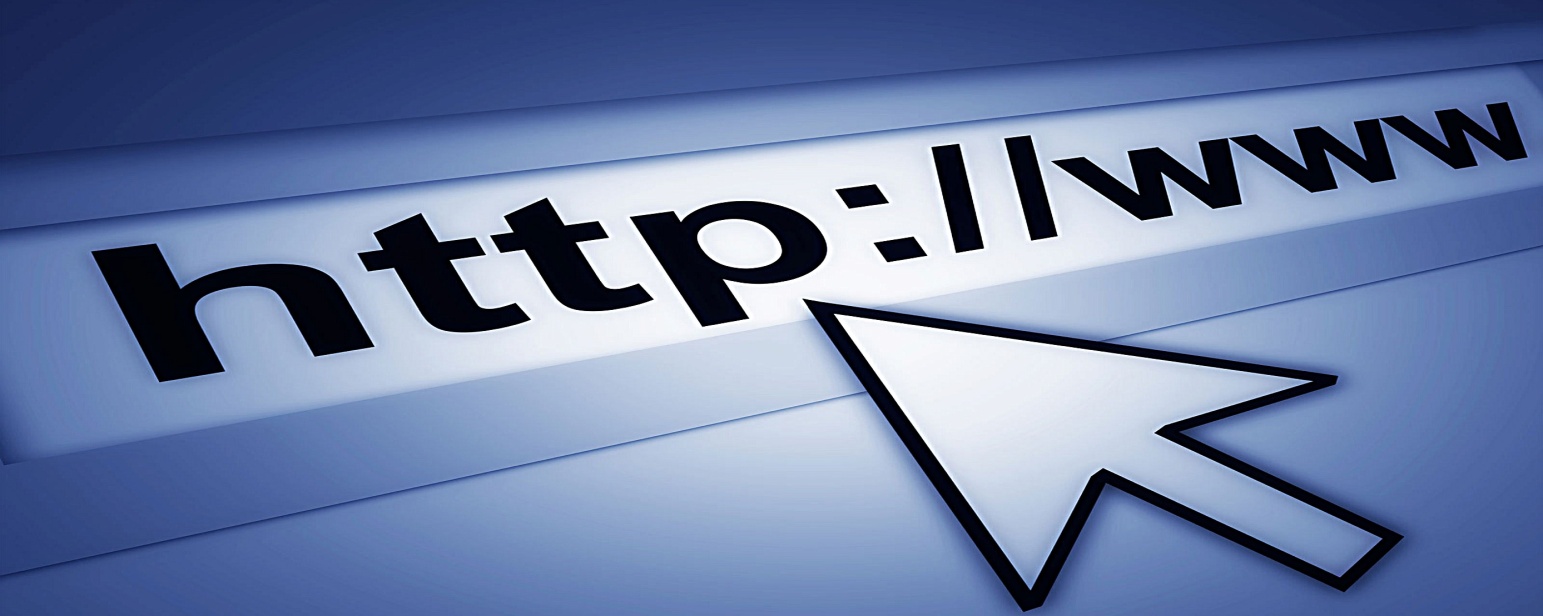 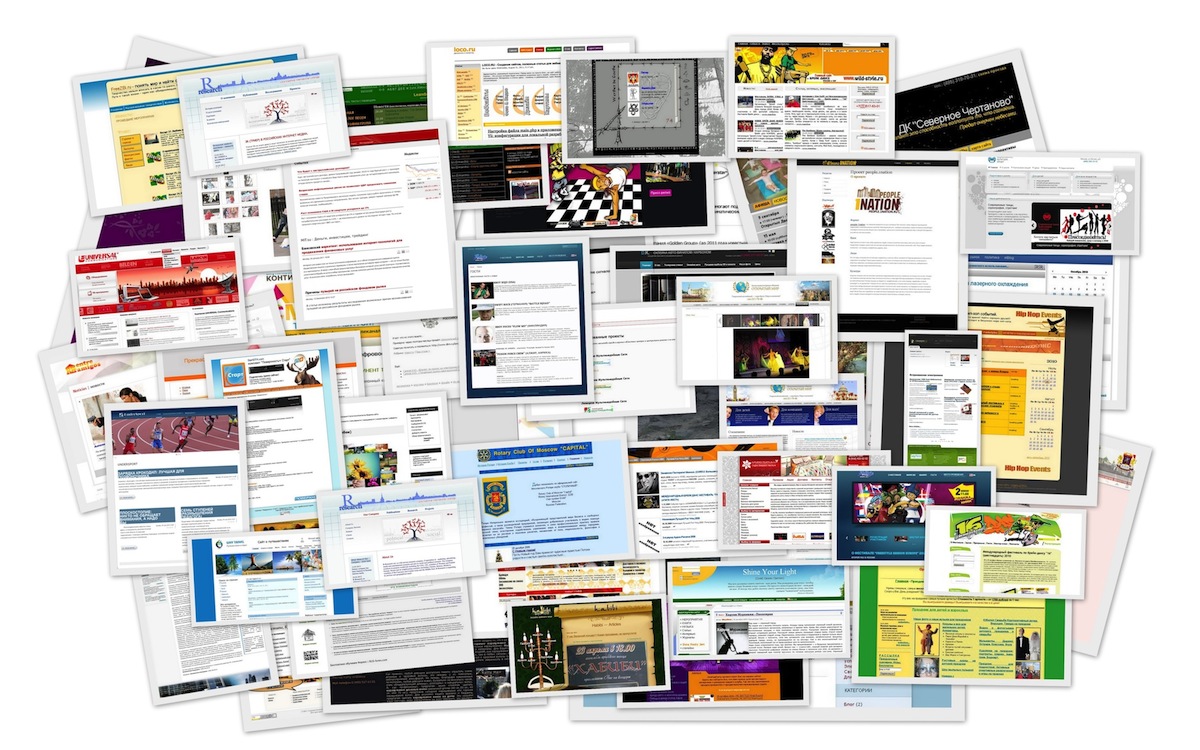 По мнению ученых из канадского университета Карлтона, пользователю хватает 1/20 секунды времени, чтобы составить первое впечатление о сайте и решить для себя, будет ли он изучать его дальше или закроет и перейдет на другой.
Раскладка клавиатуру QWERTY, возраст которой сейчас составляет 130 лет, проектировалась как наиболее неудобная из возможных. Дело в том, что пишущие машинки быстро приходили в неисправность, если машинистка печатала слишком быстро, и создатели пытались разработать раскладку для печати одной рукой. Использовавшаяся раньше DVORAK является эффективнее QWERTY на 70%.
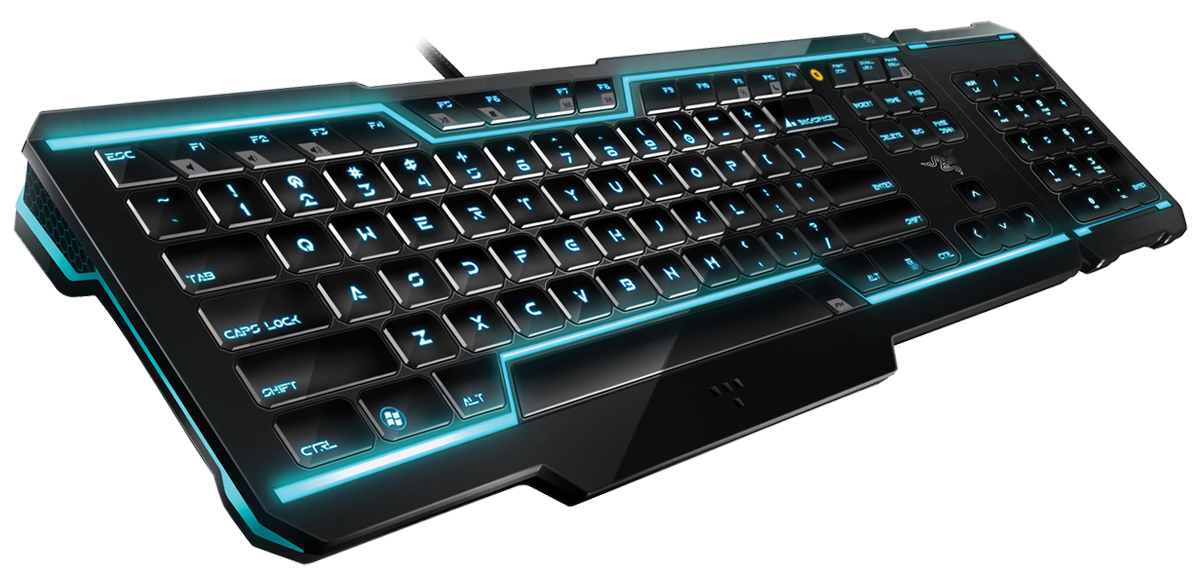 Разработана банковская карта с экраном, меняющая каждый час код безопасности
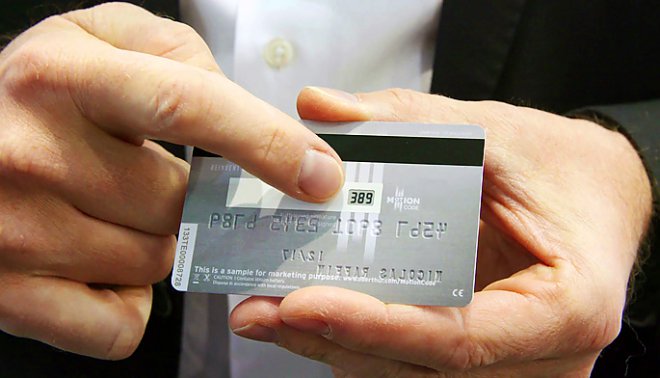 Тренажер-симулятор на тросах позволит пережить ощущения свободного полета
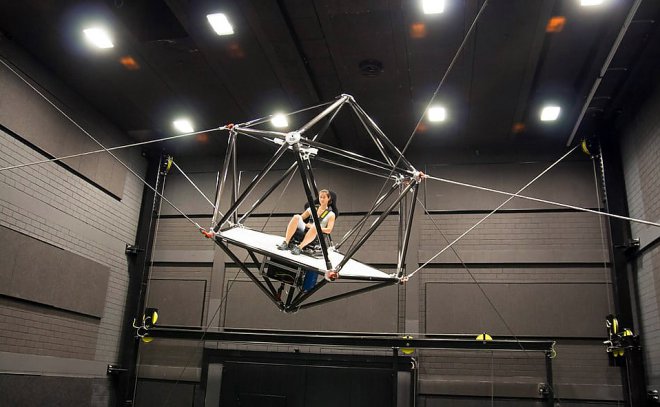 Трехмерный сенсор Walabot позволит смартфону заглянуть внутрь стены
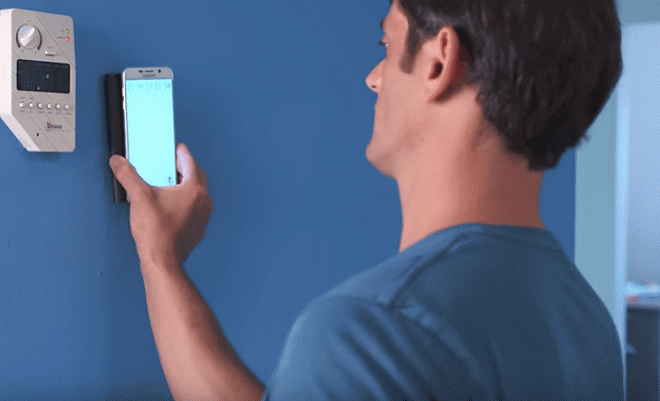 Британский программист изобрел велотренажер для виртуальных путешествий
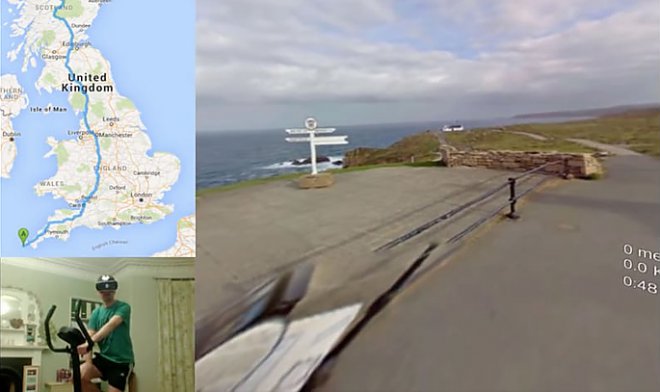 «Умный» тостер приготовит хлеб с сообщением или прогнозом погоды
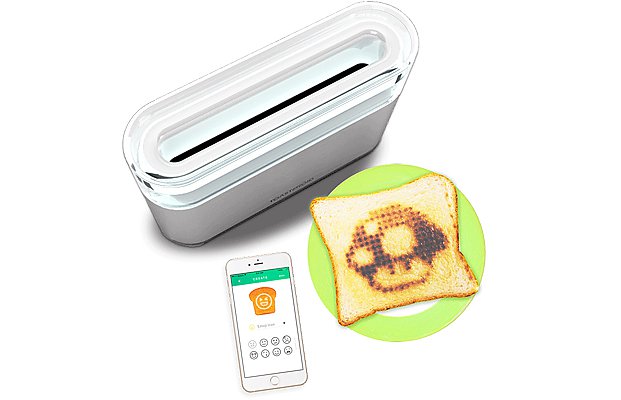 OvRcharge зарядит ваш смартфон, пока он парит в воздухе
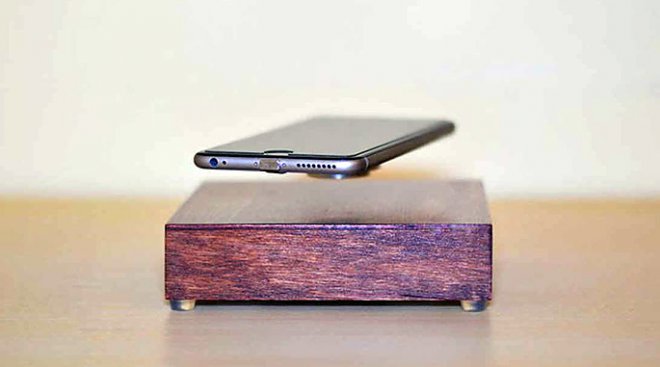 Меняющая узор одежда сообщит о радиации или загрязнении воздуха
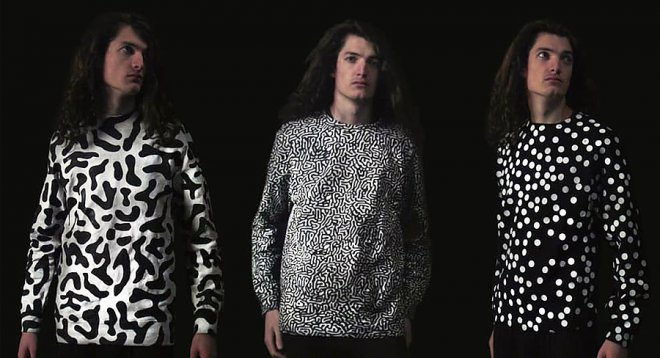 Робот-змея проникнет внутрь пациента через горло и проведет операцию изнутри
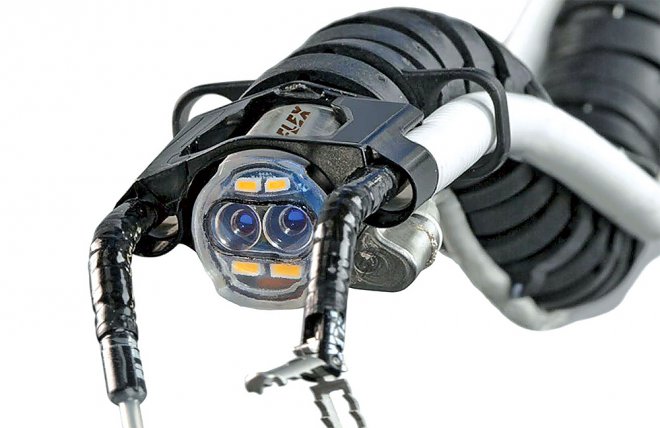